مقدمة للدورة التدريبية الخاصة بالدمج والتزام الإدارة العليا
مجموعة دمج الصحة والسلامة والأمن والمجتمع والبيئة (H3SE)
وحدة المناهج الدراسية الأساسية العامة 1.1
أهداف الوحدة
بعد الانتهاء من هذه الوحدة، سوف تكون قادرًا على:

فهم الغرض والقصد من الدمج الذي سيتم تحقيقه، وكيفية تطبيق هذا الدمج. 

فهم التزام الإدارة العليا، والقدرة على إثبات هذا الالتزام، وكذلك توضيح رؤيتها بشأن الصحة والسلامة والأمن والمجتمع والبيئة "H3SE" (النظافة الشخصية / الصحة، السلامة، الأمن والبيئة والمجتمع).
2
مجموعة دمج الصحة والسلامة والأمن والمجتمع والبيئة (H3SE) - المناهج الدراسية الأساسية العامة 1.1 - المقدمة والتزام الإدارة العليا – الإصدار الثاني
دورتك التدريبية الخاصة بالدمج
تهدف دورتك التدريبية الخاصة بالدمج إلى التأكيد على ما يلي:

أن يكون جميع موظفي المجموعة قد حصلوا على نفس المعارف والمهارات الأساسية بشأن الصحة والسلامة والأمن والمجتمع والبيئة (H3SE).
أن تكون هذه المعارف والمهارات مناسبة للوظيفة التي تشغلها اليوم.
أن يتم التركيز على قيمة الصحة والسلامة والأمن والمجتمع والبيئة (H3SE) باعتبارها ممارسات يجري تطبيقها في عملك بشكل يومي.

في نهاية الأيام الأولى من برنامجك التدريبي: 
توزيع جواز سفر الصحة والسلامة والأمن والمجتمع والبيئة (H3SE) وذلك لإثبات الوحدات المنتهية: تصريح حقيقي للعمل لدى مجموعة توتال "Total".
3
مجموعة دمج الصحة والسلامة والأمن والمجتمع والبيئة (H3SE) - المناهج الدراسية الأساسية العامة 1.1 - المقدمة والتزام الإدارة العليا – الإصدار الثاني
مجموعة توتال "TOTAL" في كلمات موجزة
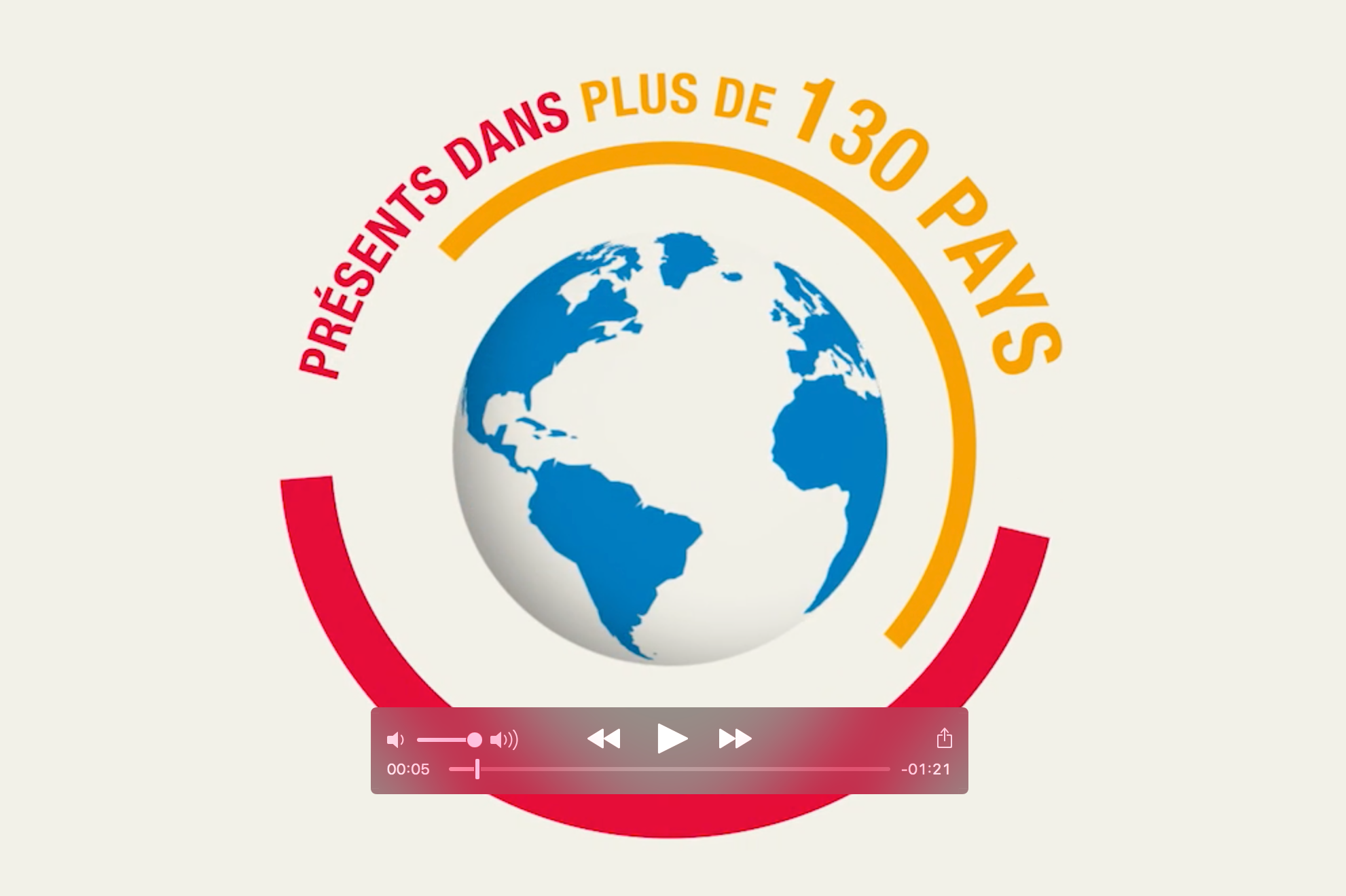 4
مجموعة دمج الصحة والسلامة والأمن والمجتمع والبيئة (H3SE) - المناهج الدراسية الأساسية العامة 1.1 - المقدمة والتزام الإدارة العليا – الإصدار الثاني
مجموعة توتال "TOTAL" في كلمات موجزة
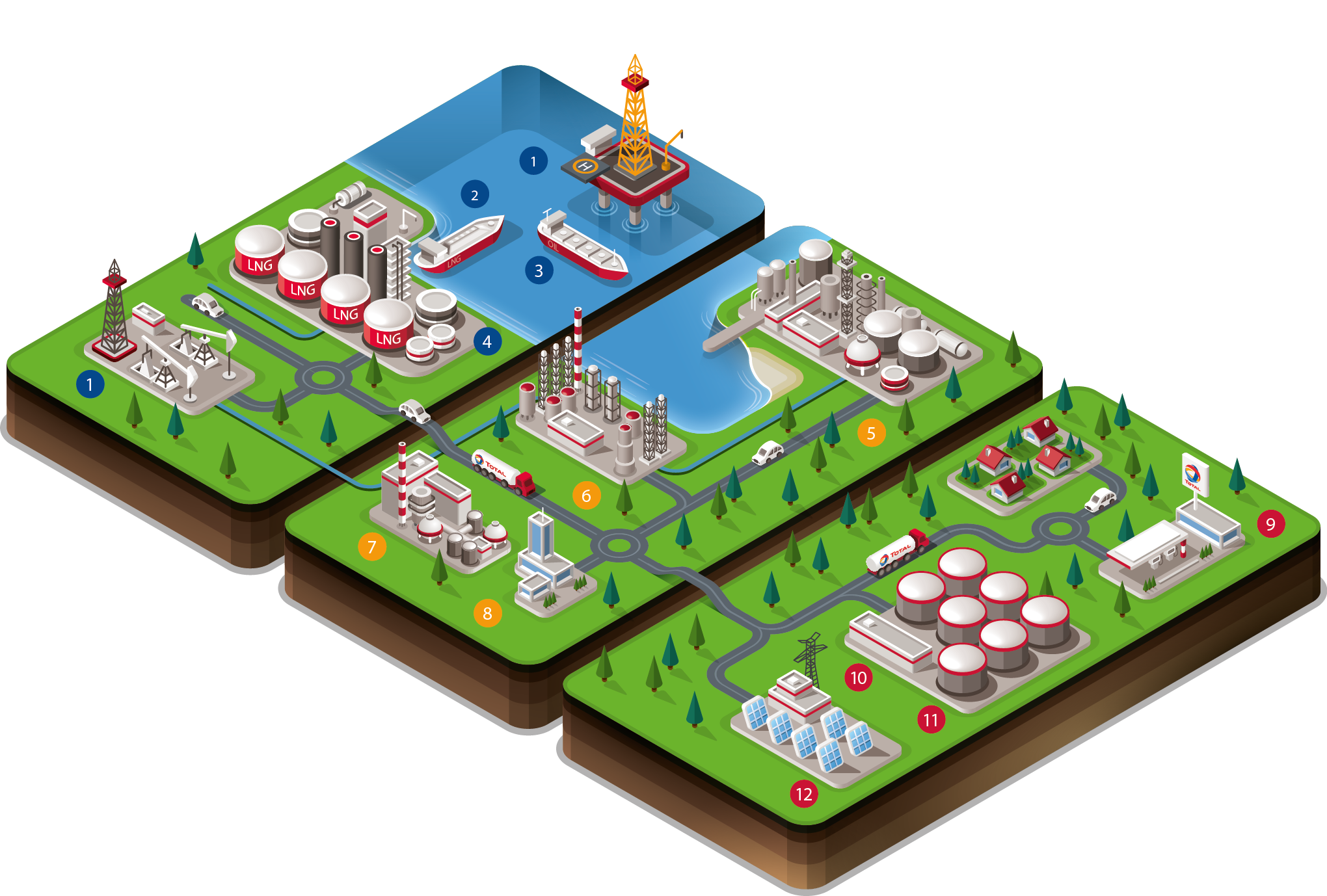 البداية
إنتاج البترول و/ أو الغاز
1
2
النقل بالناقلات
3
البترولية
الإسالة / التغويز (إعادة التحويل إلى غاز)
4
التكرير - المواد الكيميائية
5
معامل التكرير
6
مصنع للبتروكيماويات
7
المواد الكيميائية المتخصصة
8
المكتب التجاري
التسويق والخدمات
9
محطات الوقود
10
مصنع للشحومات
11
مستودع بترول
12
الألواح الشمسية
5
مجموعة دمج الصحة والسلامة والأمن والمجتمع والبيئة (H3SE) - المناهج الدراسية الأساسية العامة 1.1 - المقدمة والتزام الإدارة العليا – الإصدار الثاني
مجموعة توتال "Total" والصحة والسلامة والأمن والمجتمع والبيئة (H3SE)
التحديات:
حماية الأفراد والبيئة والحِفاظ على الممتلكات،
استدامة أعمالنا.
 
الإرادة:
تجنب حدوث الإصابات الجسدية والسيطرة على المخاطر الكامنة في أنشطتنا.
الحد من تأثير المواقع على البيئة (الماء والهواء والنفايات والضوضاء والروائح والمظهر الجميل).
أن يكون للمجموعة دور فاعل في الحياة المحلية وتلبية توقعات أصحاب المصلحة.
حماية الموظفين الذين يعملون بها.
مجموعة دمج الصحة والسلامة والأمن والمجتمع والبيئة (H3SE) - المناهج الدراسية الأساسية العامة 1.1 - المقدمة والتزام الإدارة العليا – الإصدار الثاني
6
ماذا تعني كلمةH3SE؟
النظافة الشخصية / الصحة: حماية صحة العاملين والمجتمعات.
السلامة: حماية العاملين والمنشآت من المخاطر ذات الصلة بأعمالنا.
الأمن: الحماية ضد الأحداث الخارجية للمجموعة (السياسية والجغرافية السياسية، والإجرامية، إلخ.)
المجتمع: احترام أصحاب المصلحة.
البيئة: الحماية من التلوث بشتى صوره.
7
مجموعة دمج الصحة والسلامة والأمن والمجتمع والبيئة (H3SE) - المناهج الدراسية الأساسية العامة 1.1 - المقدمة والتزام الإدارة العليا – الإصدار الثاني
أمثلة على مخاطر الصحة والسلامة والأمن والمجتمع والبيئة (H3SE)
السلامة: 
الأمن: عدم الاستقرار السياسي أو المخاطر الإرهابية.
المجتمع: المخاطر على الأماكن الساحلية المجاورة لمنشآتنا.
البيئة: تلوث المياه أو التربة من خلال تسرب المركبات الهيدروكربونية.
8
مجموعة دمج الصحة والسلامة والأمن والمجتمع والبيئة (H3SE) - المناهج الدراسية الأساسية العامة 1.1 - المقدمة والتزام الإدارة العليا – الإصدار الثاني
4 برامج تدريبية محددة مسبقًا على 3 فترات زمنية
H3SE 
مجموعة توتال "TOTAL"

المناهج الدراسية الأساسية للمجموعة
(TCG)
H3SE
في الفرع الخاص بي

المناهج الدراسية الأساسية لنشاط الموقع
(TCAS)
H3SE
لوظيفتي

المناهج الدراسية الأساسية الفنية أو غير الفنية
(TCT أو TCNT)
اليوم الأول واليوم الثاني
البرنامج التدريبي رقم 1 - موظفو الدعم وموظفو العمليات غير الفنية (5 أيام)
البرنامج التدريبي رقم 2 - موظفو دعم العمليات (10 أيام)
البرنامج التدريبي رقم 3 - المواقع الصناعية التشغيلية (20 يومًا)
البرنامج التدريبي رقم 4 - عمال محطات الخدمة والسائقون، وموظفو التشغيل متعددو المهام (9 أيام)
جواز السفر
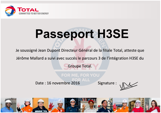 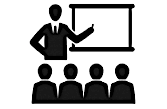 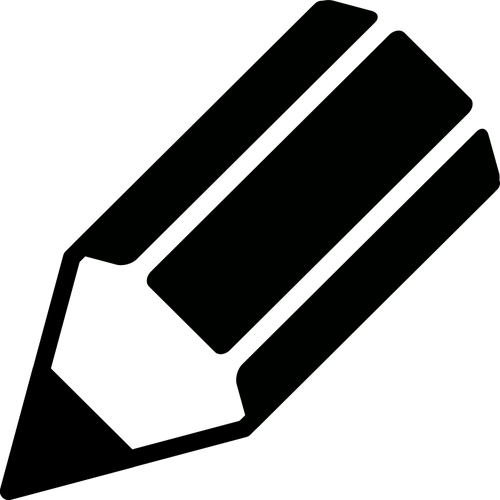 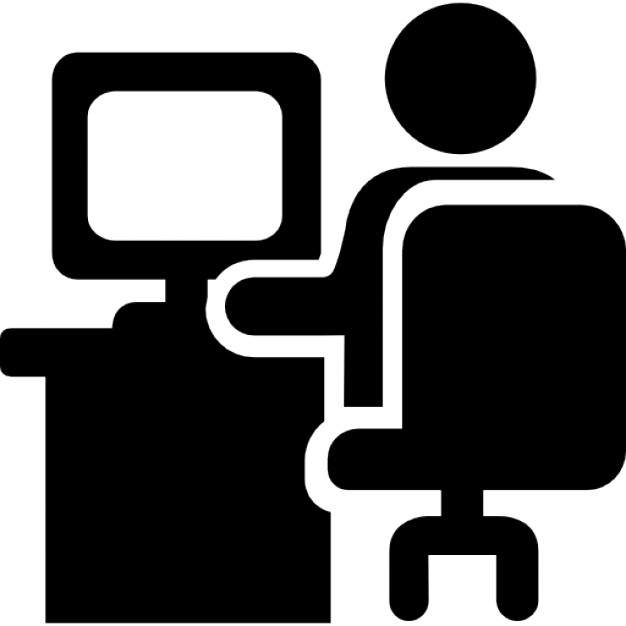 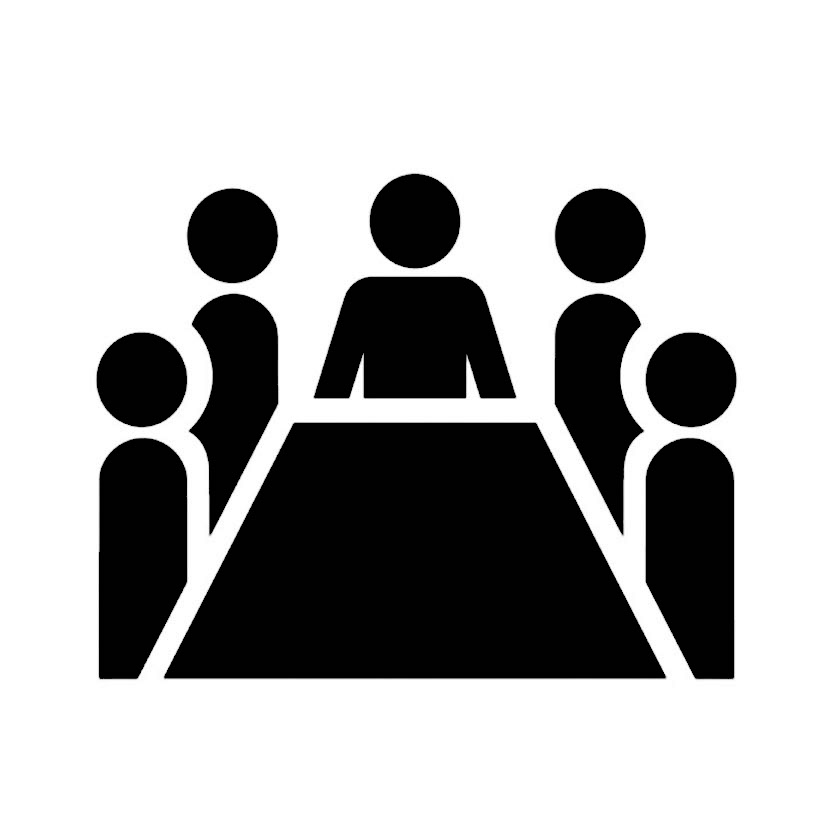 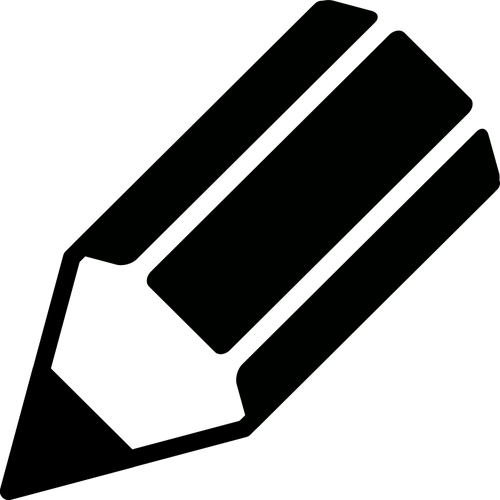 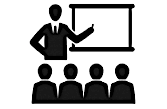 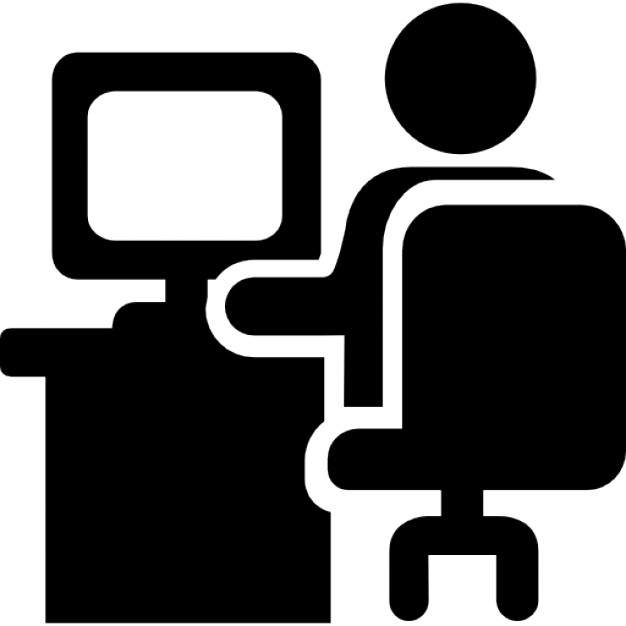 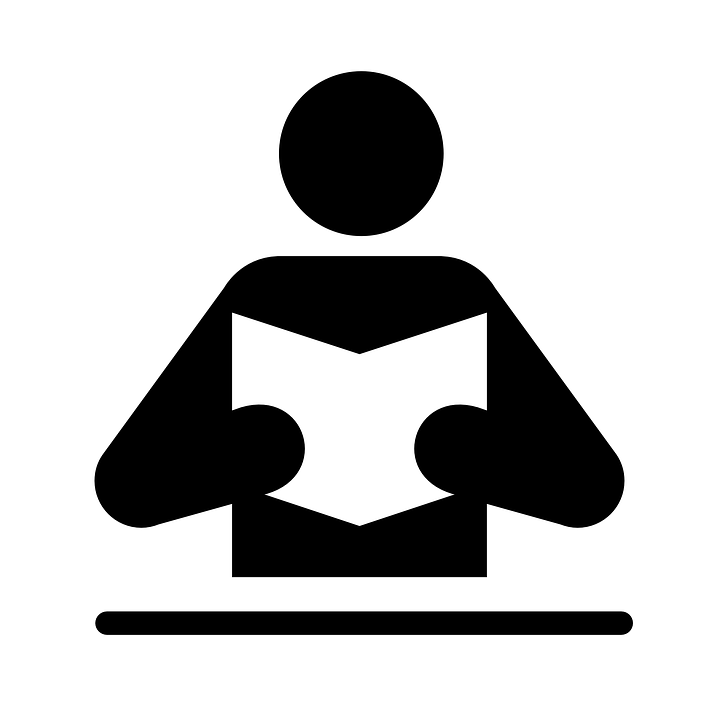 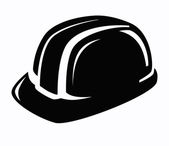 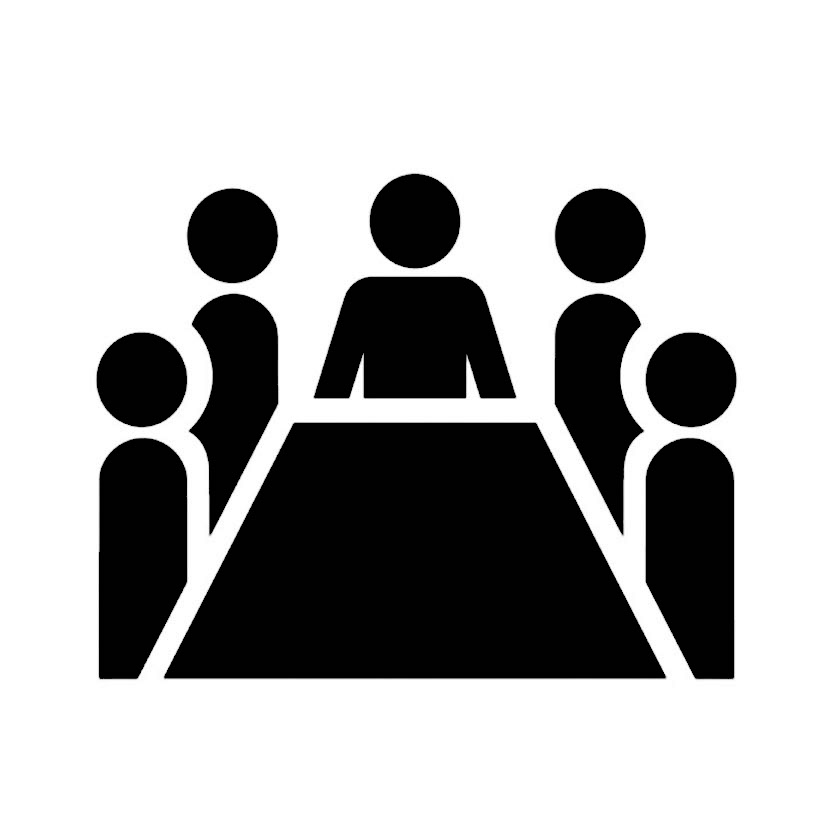 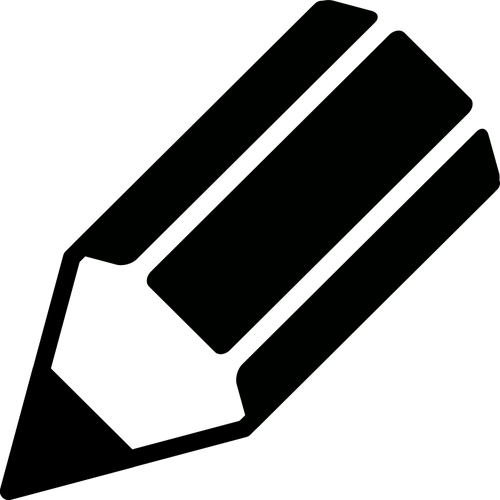 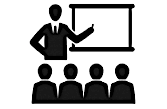 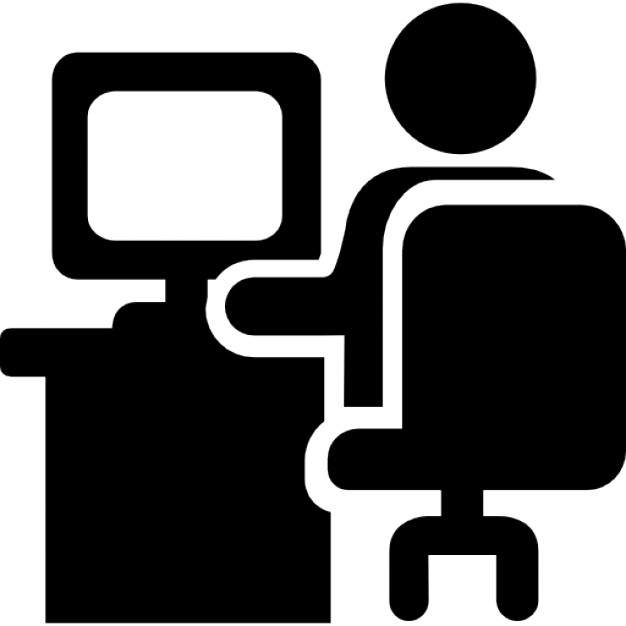 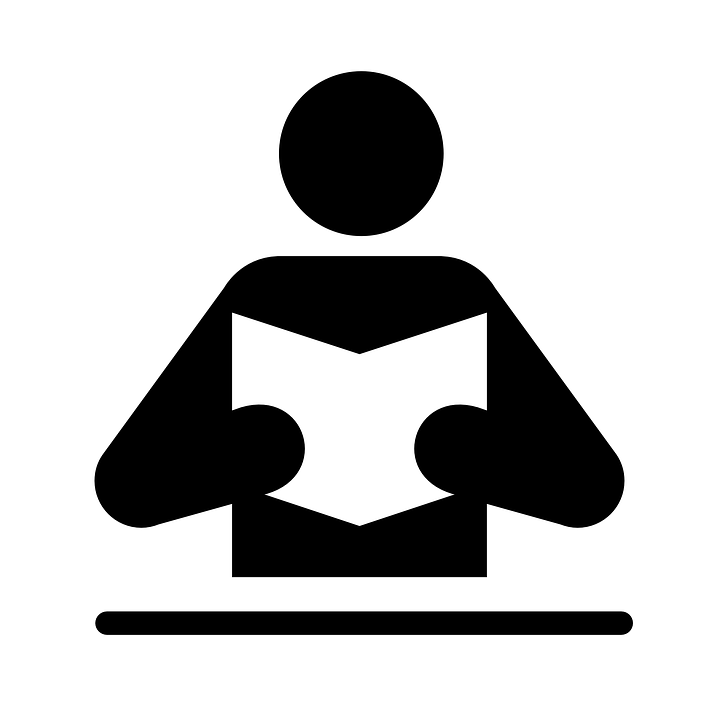 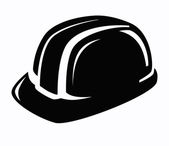 يبدأ البرنامج التدريبي منذ التعاقد، فالموظف الجديد لديه من 3 إلى 6 أشهر لاستكمال برنامجه التدريبي.
من 3 إلى 6 أشهر
اليوم الأول: الصحة والسلامة والبيئة "HSE" مع N+1 لها، كحد أدنى للائحة + التزام الصحة والسلامة والبيئة "HSE" + برامج التعلم الإلكتروني للقواعد الذهبية + ميدان العمل + موضوعات أخرى في المناهج الدراسية الأساسية للمجموعة.

كل الداخلين الجدد في المجموعة من خلال التعيين بعقد غير محدد المدة. المعينون بعقد محدد المدة أو المتعاقدون بعقود موسمية وفقًا لقرار الفرع.
9
مجموعة دمج الصحة والسلامة والأمن والمجتمع والبيئة (H3SE) - المناهج الدراسية الأساسية العامة 1.1 - المقدمة والتزام الإدارة العليا – الإصدار الثاني
كلمة السيد/ باتريك بويانيه - رئيس مجلس إدارة المجموعة
فيديو باتريك بويانيه
مجموعة دمج الصحة والسلامة والأمن والمجتمع والبيئة (H3SE) - المناهج الدراسية الأساسية العامة 1.1 - المقدمة والتزام الإدارة العليا – الإصدار الثاني
10
التزام باتريك بويانيه
في رأيك، ما هي الكلمات المفتاحية والأفكار الأساسية التي تلخص هذا الفيديو؟
 
ما أكثر النقاط التي أثَّرت فيك وأدهشتك في كلمة باتريك بويانيه؟ 
 
كيف يمكن تلخيص التزامه حيال الصحة والسلامة والأمن والمجتمع والبيئة (H3SE)؟
مجموعة دمج الصحة والسلامة والأمن والمجتمع والبيئة (H3SE) - المناهج الدراسية الأساسية العامة 1.1 - المقدمة والتزام الإدارة العليا – الإصدار الثاني
11
نهاية الوحدة الأولى
البرنامج التدريبي رقم 1 – موظفو الدعم وموظفو العمليات غير الفنية (4.5 أيام من التدريب داخل القاعة بالإضافة إلى 5 أيام من التدريب / الممارسة خلال 3 أشهر)
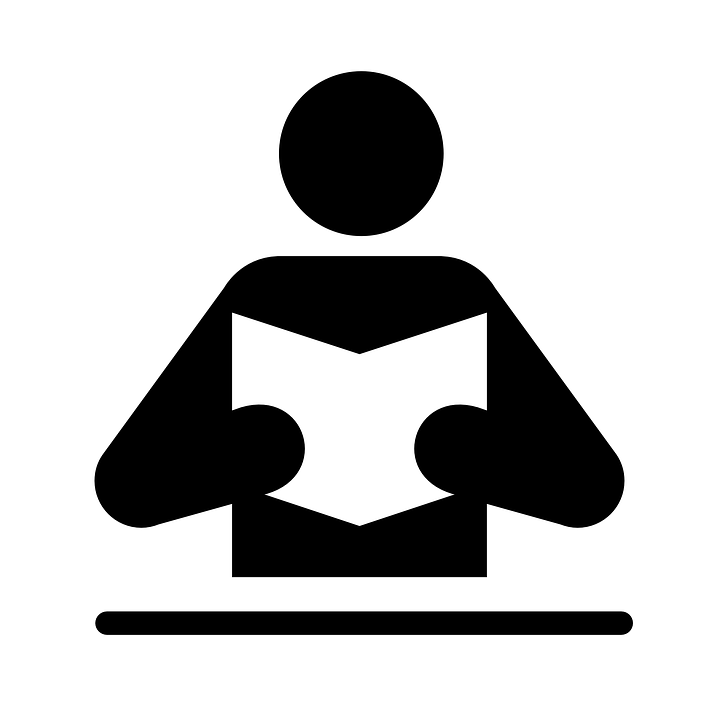 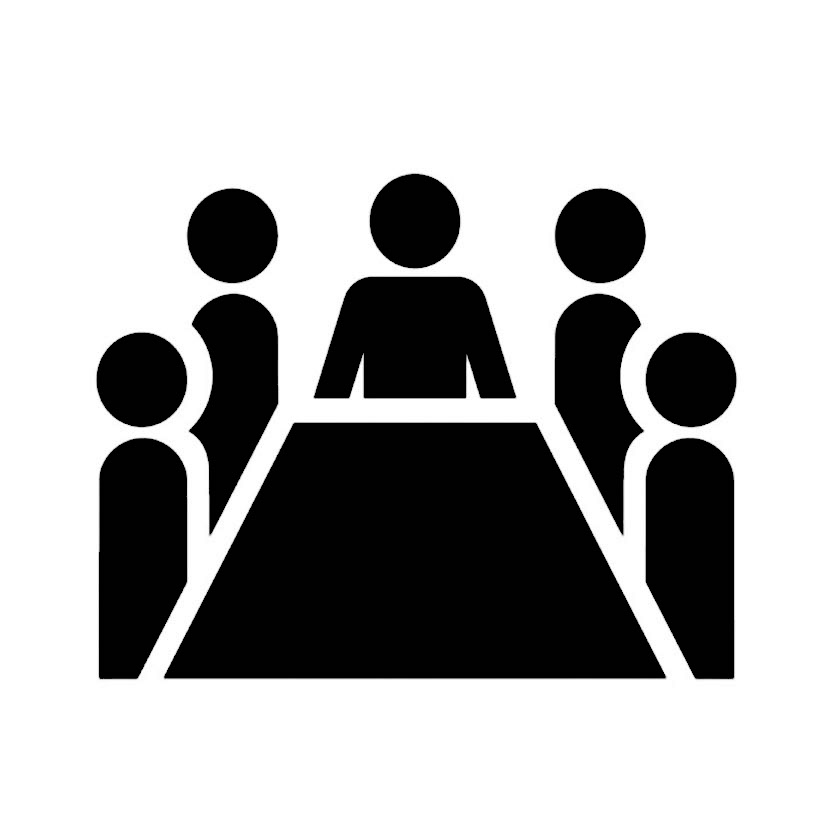 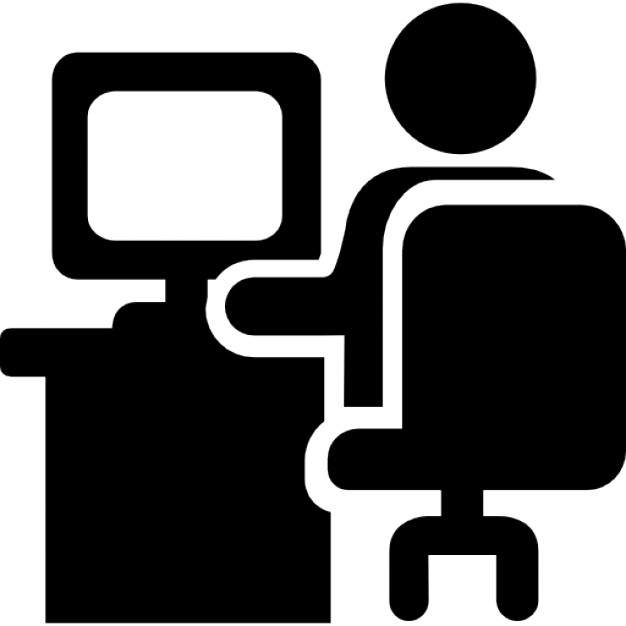 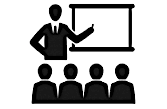 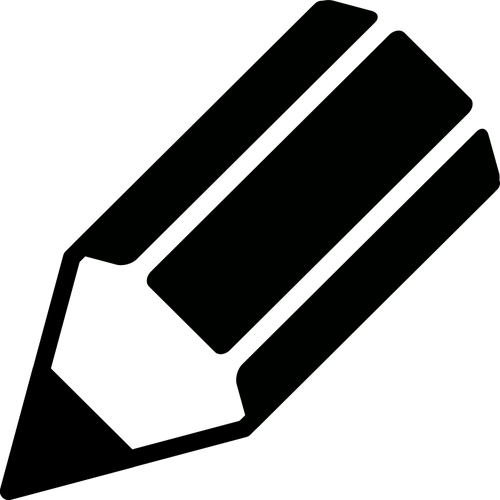 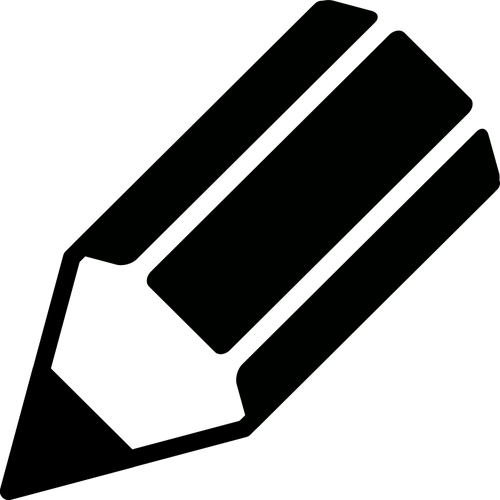 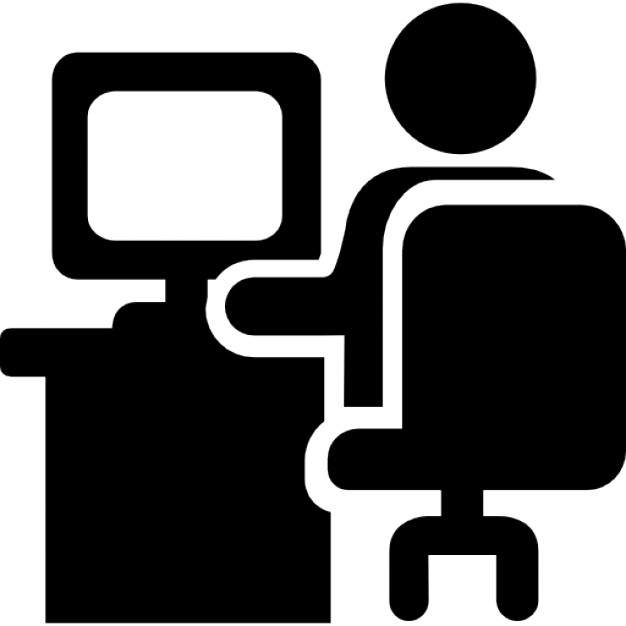 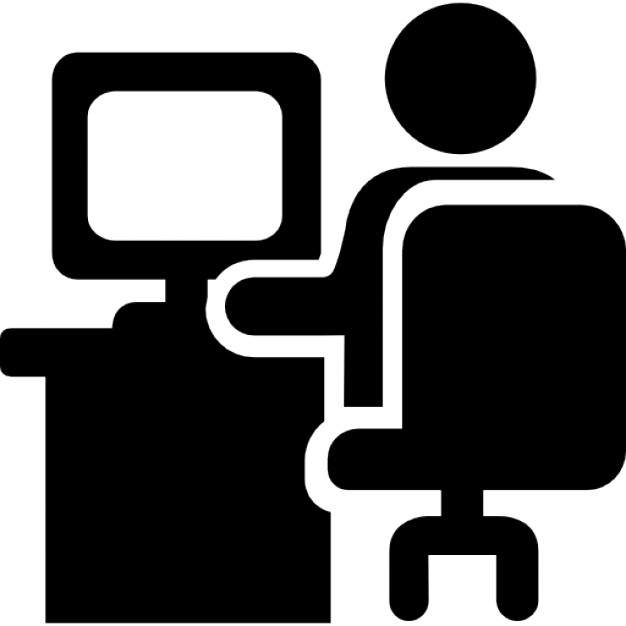 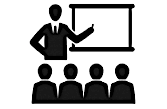 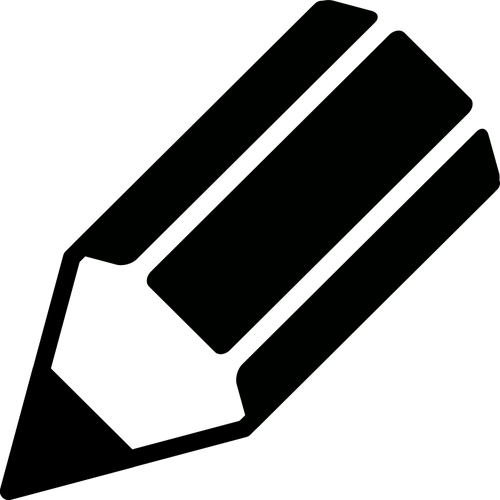 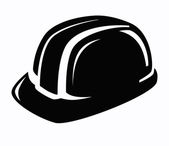 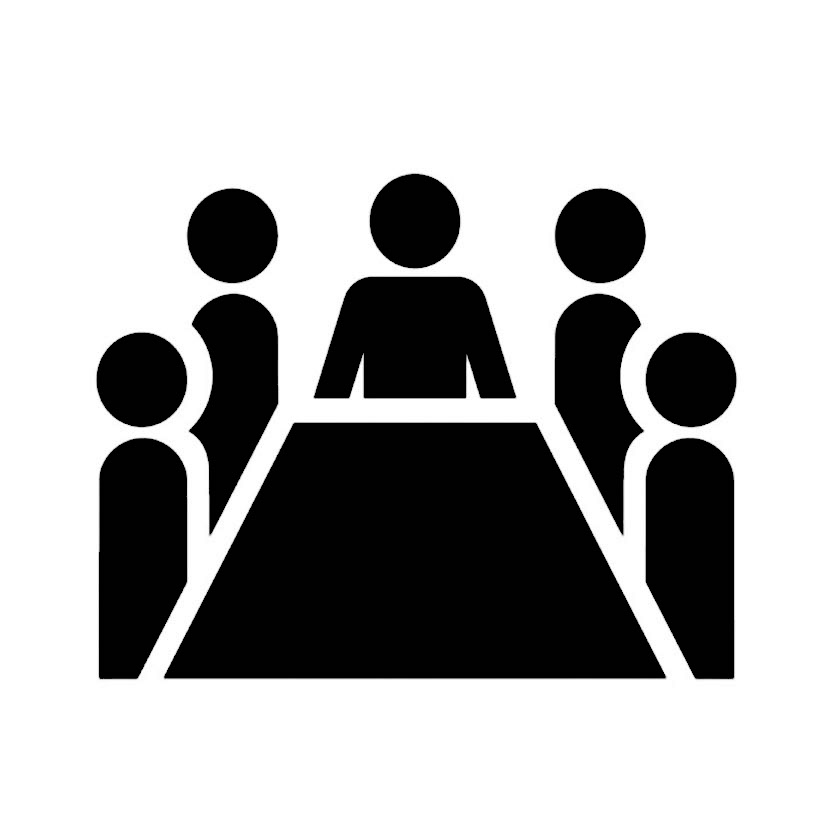 اليوم الأول
اليوم الثالث
اليوم الثاني
التعاقد
3 أشهر
برامج التعلم الإلكتروني، التدريب الذاتي
الفصول الافتراضية
التمارين وورش العمل،
وعمليات المحاكاة، إلخ.
ميدان العمل (المرافقة، وزيارة المراجعة، و"التظليل"، إلخ.)
عروض من قِبل المُدرِّب
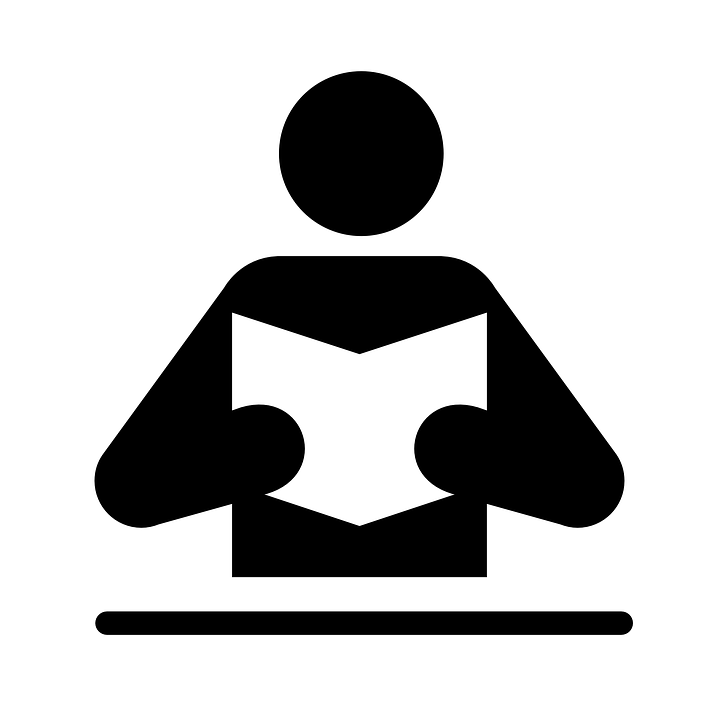 العمل الشخصي، والقراءة المرجعية، إلخ.
التبادل مع أصحاب المصلحة، وعروض الإدارة، إلخ.
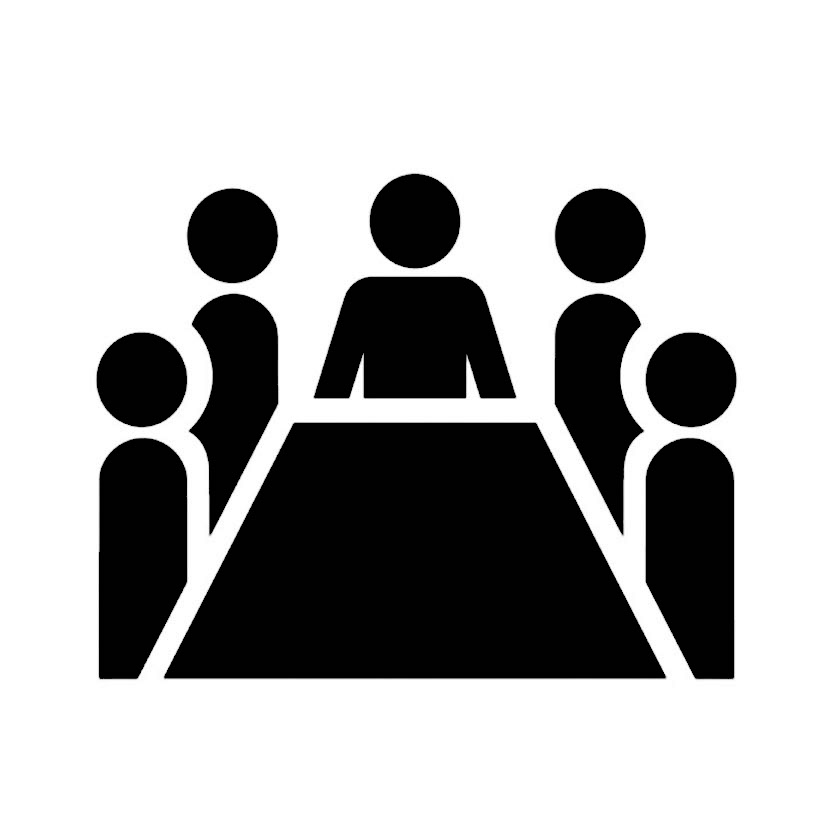 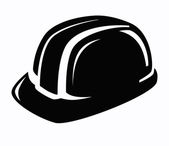 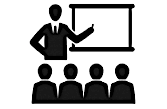 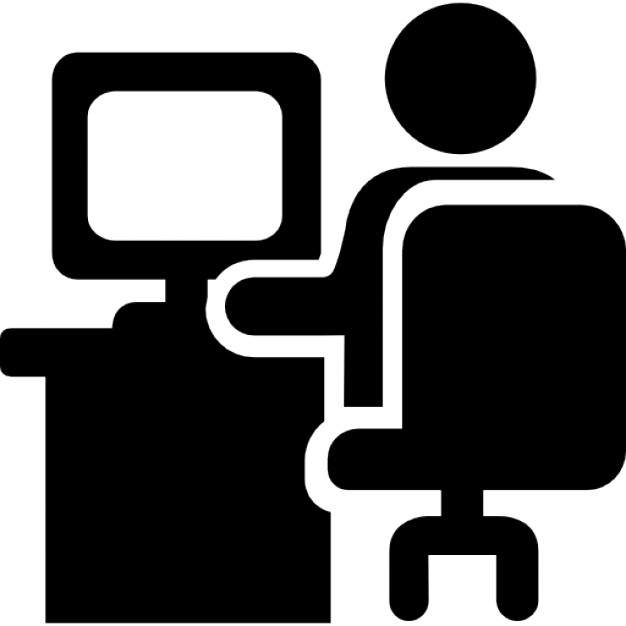 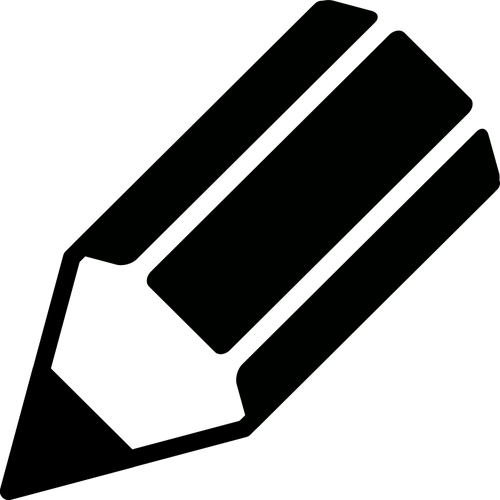 13
البرنامج التدريبي رقم 2 – موظفو الدعم وموظفو العمليات غير الفنية (5 أيام من التدريب داخل القاعة بالإضافة إلى 5 أيام من التدريب / الممارسة خلال 3 أشهر)
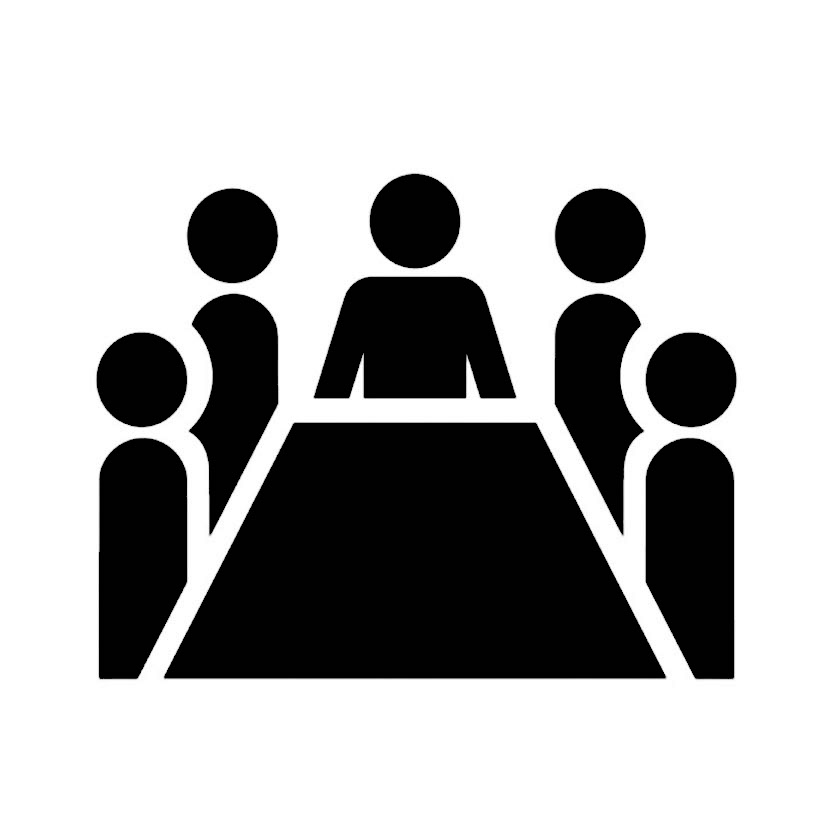 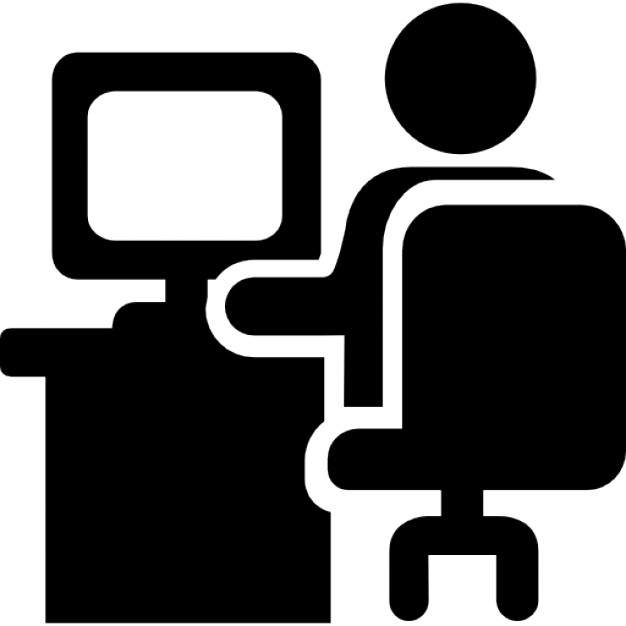 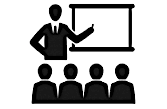 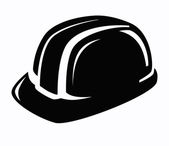 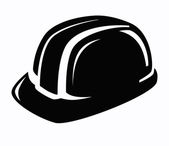 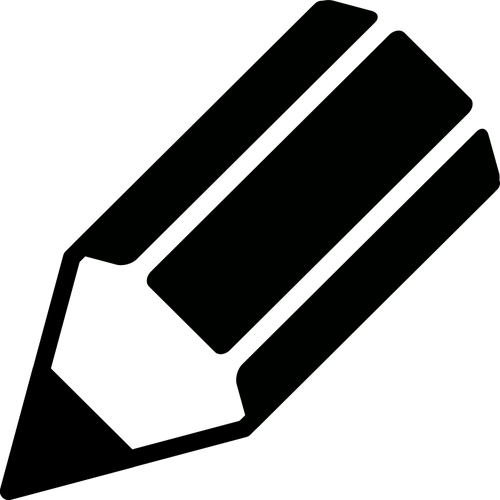 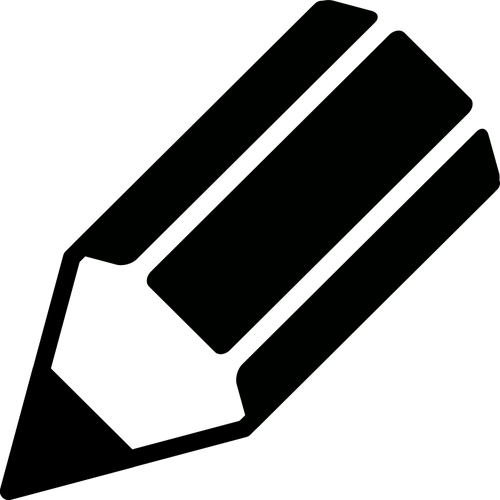 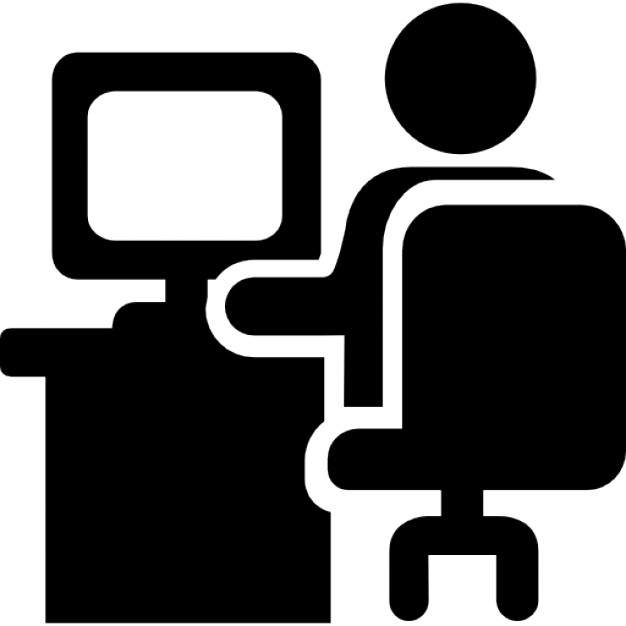 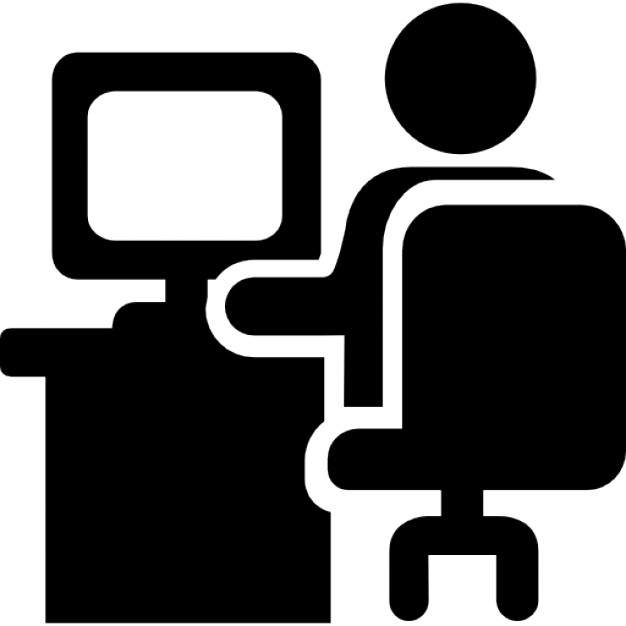 المناهج الدراسية الأساسية العامة (3 أيام)
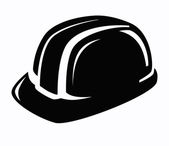 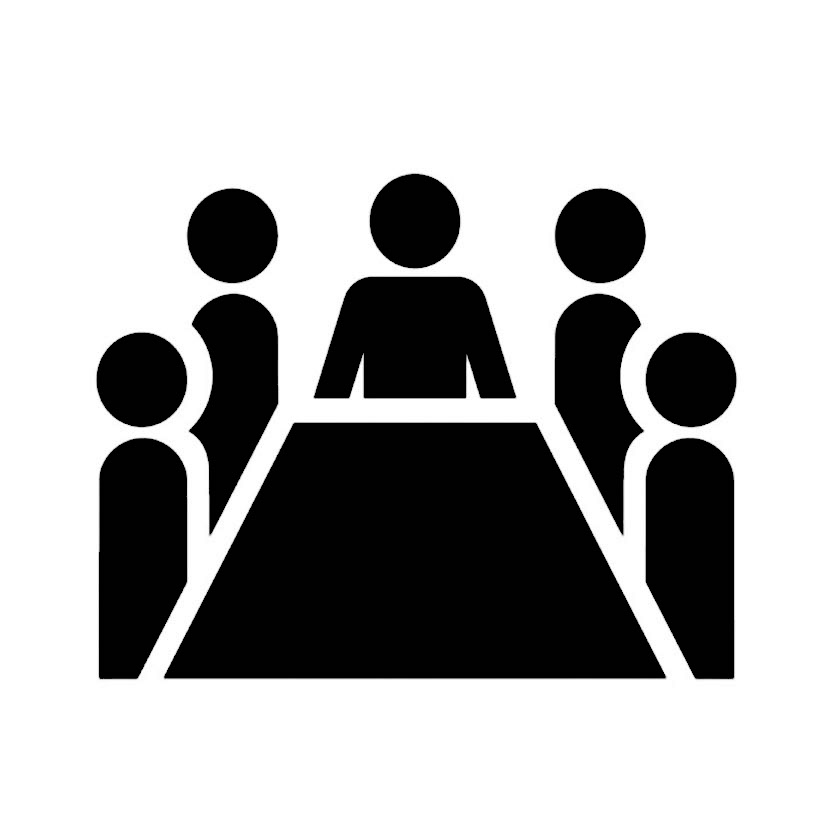 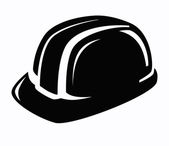 اليوم الرابع
اليوم الخامس
اليوم السادس
التعاقد
3 أشهر
برامج التعلم الإلكتروني، التدريب الذاتي
الفصول الافتراضية
التمارين وورش العمل،
وعمليات المحاكاة، إلخ.
ميدان العمل (المرافقة، وزيارة المراجعة، و"التظليل"، إلخ.)
عروض من قِبل المُدرِّب
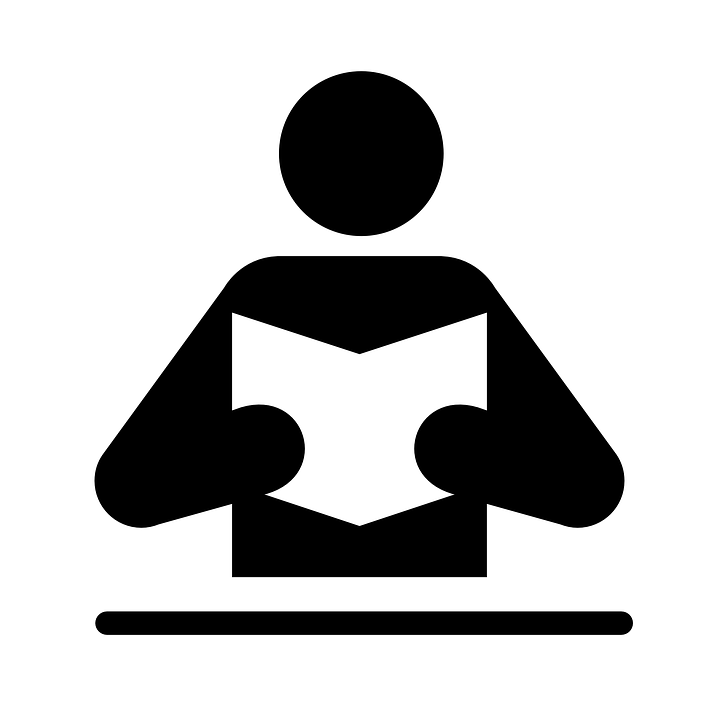 العمل الشخصي، والقراءة المرجعية، إلخ.
التبادل مع أصحاب المصلحة، وعروض الإدارة، إلخ.
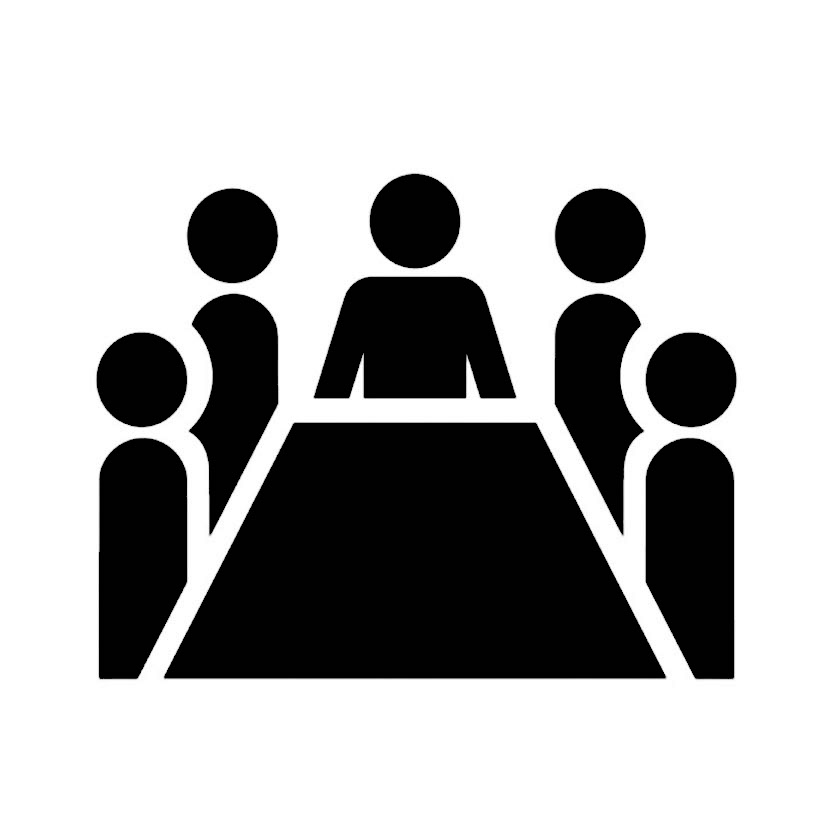 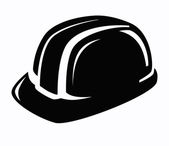 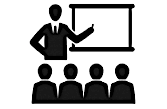 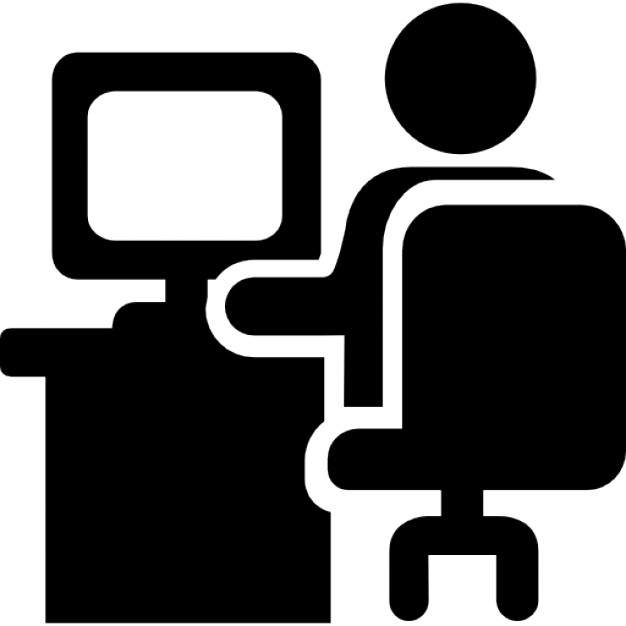 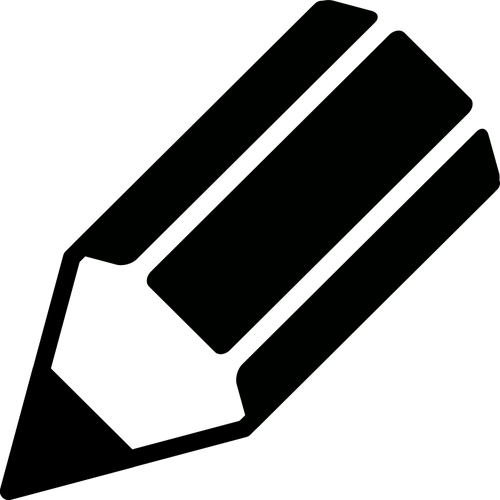 14
البرنامج التدريبي رقم 3 – المواقع الصناعية التشغيلية (8 أيام من التدريب داخل القاعة بالإضافة إلى 15 يومًا من التدريب / الممارسة خلال 6 أشهر)
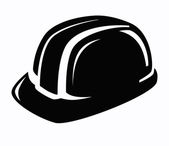 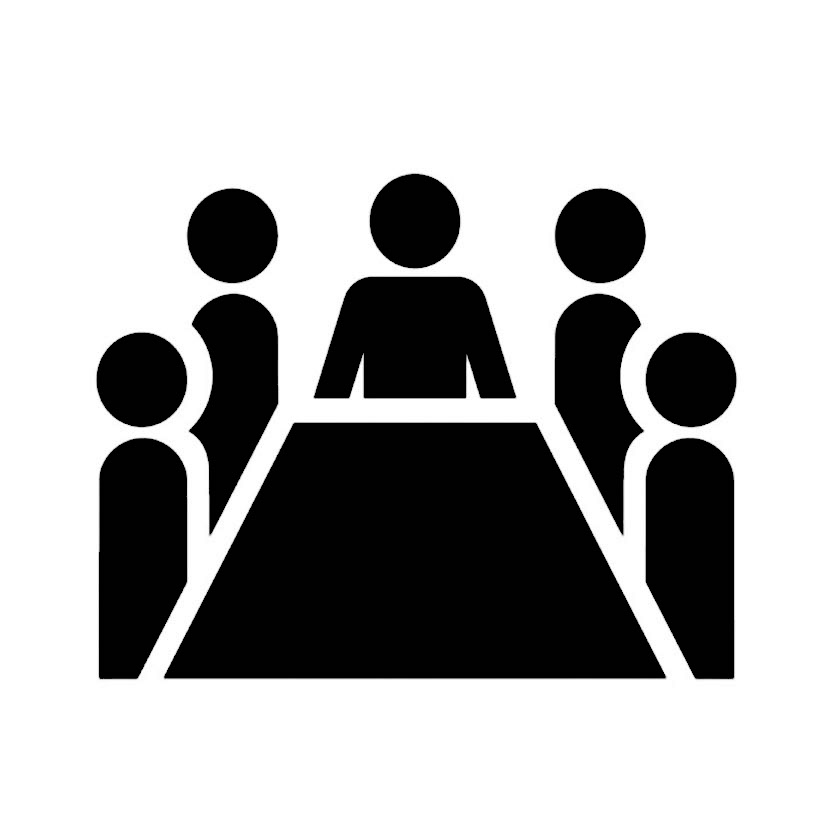 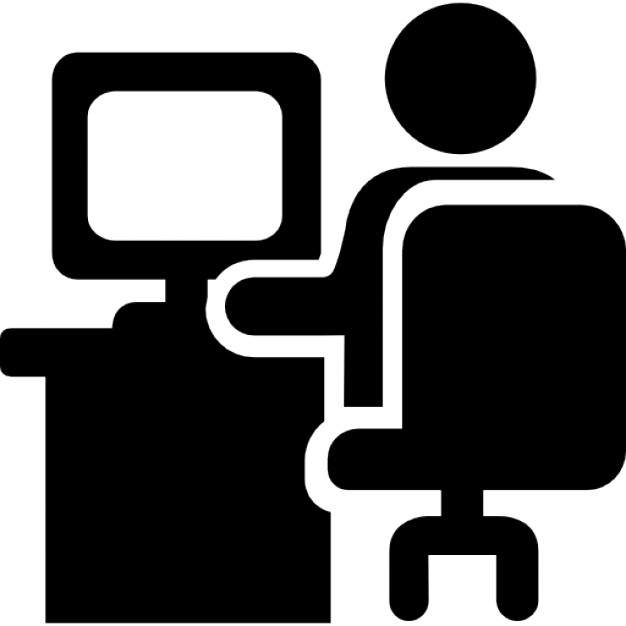 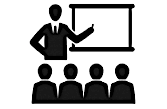 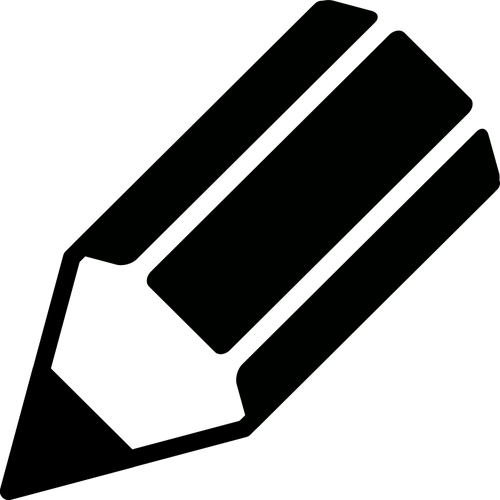 تمارين ميدانية (3 أيام)
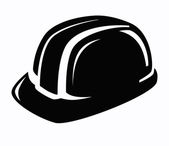 المناهج الدراسية الأساسية لأنشطة الموقع (يومان)
المناهج الدراسية الأساسية العامة (3 أيام)
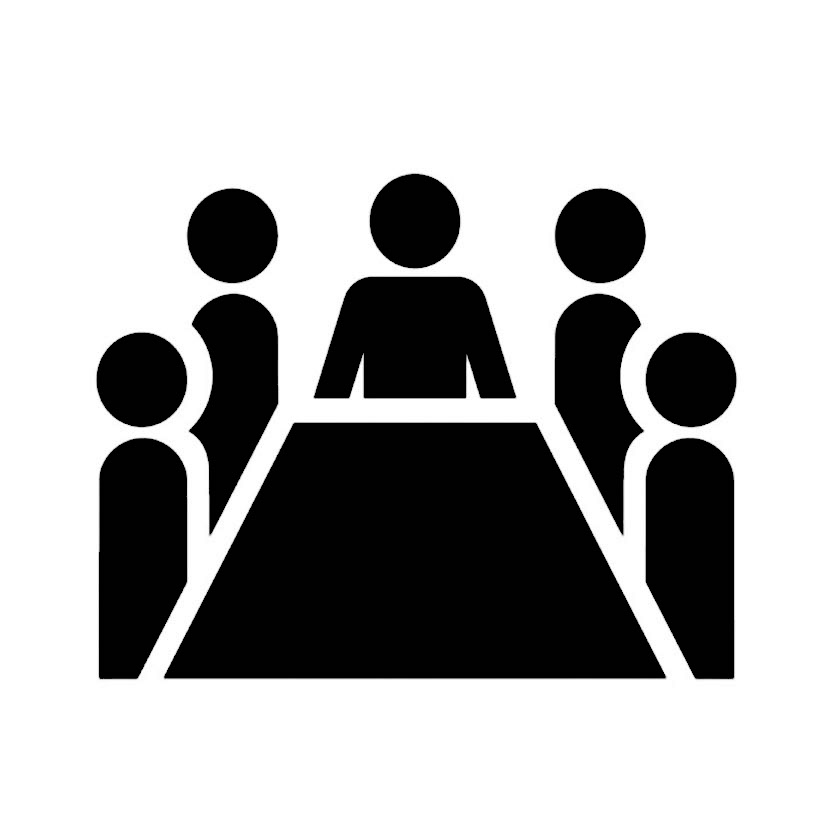 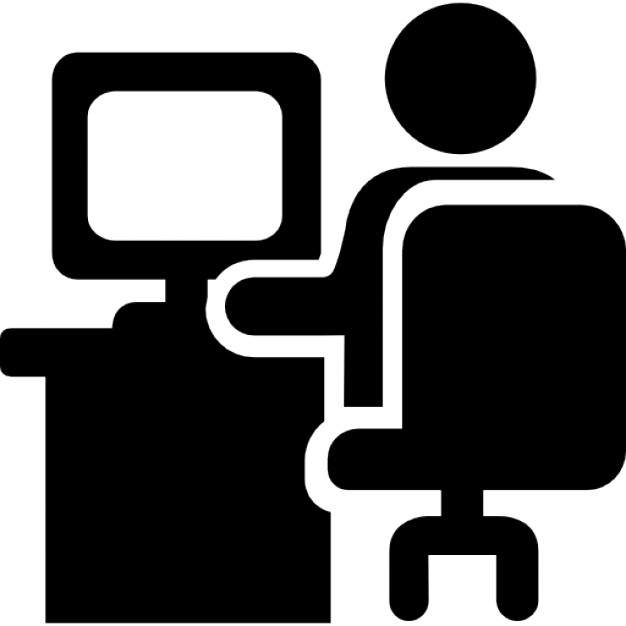 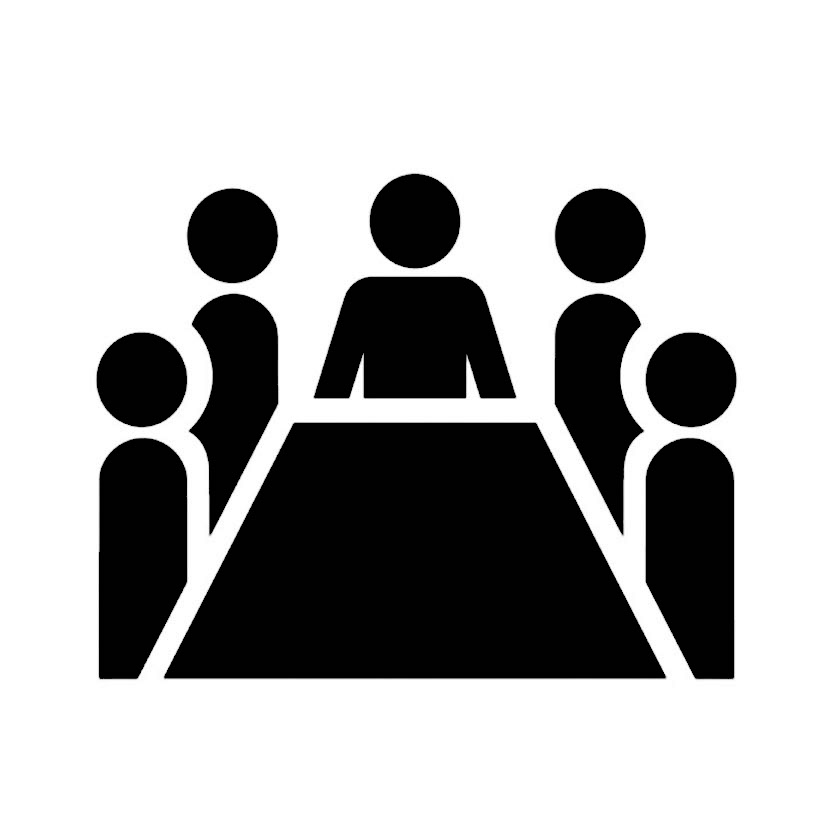 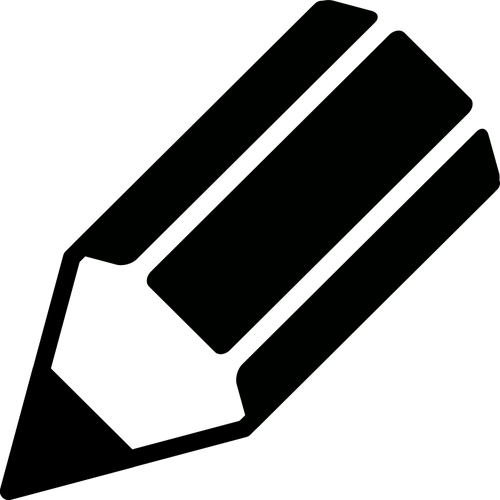 اليوم السابع
اليوم الثامن
اليوم السادس
التعاقد
التعاقد
6 أشهر
التمارين وورش العمل،
وعمليات المحاكاة، إلخ.
ميدان العمل (المرافقة، وزيارة المراجعة، و"التظليل"، إلخ.)
عروض من قِبل المُدرِّب
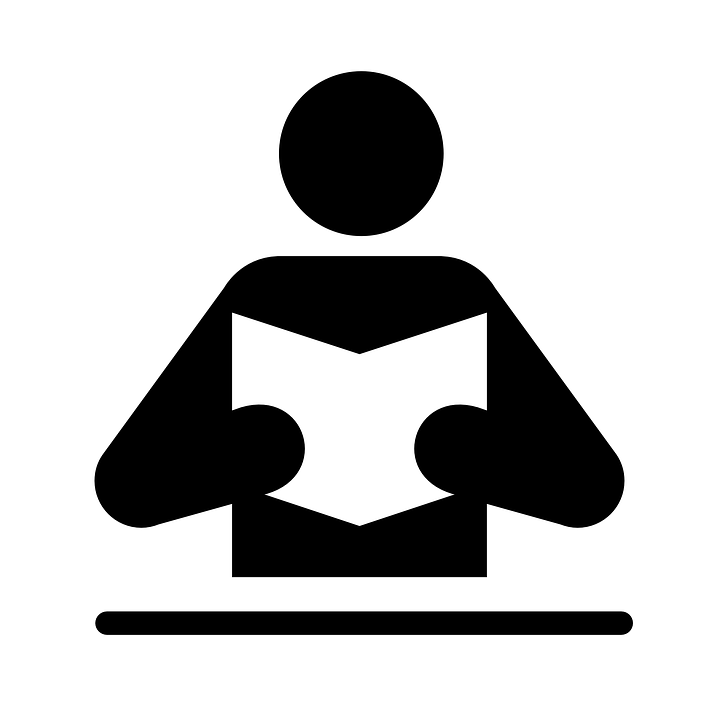 برامج التعلم الإلكتروني، التدريب الذاتي
الفصول الافتراضية
العمل الشخصي، والقراءة المرجعية، إلخ.
التبادل مع أصحاب المصلحة، وعروض الإدارة، إلخ.
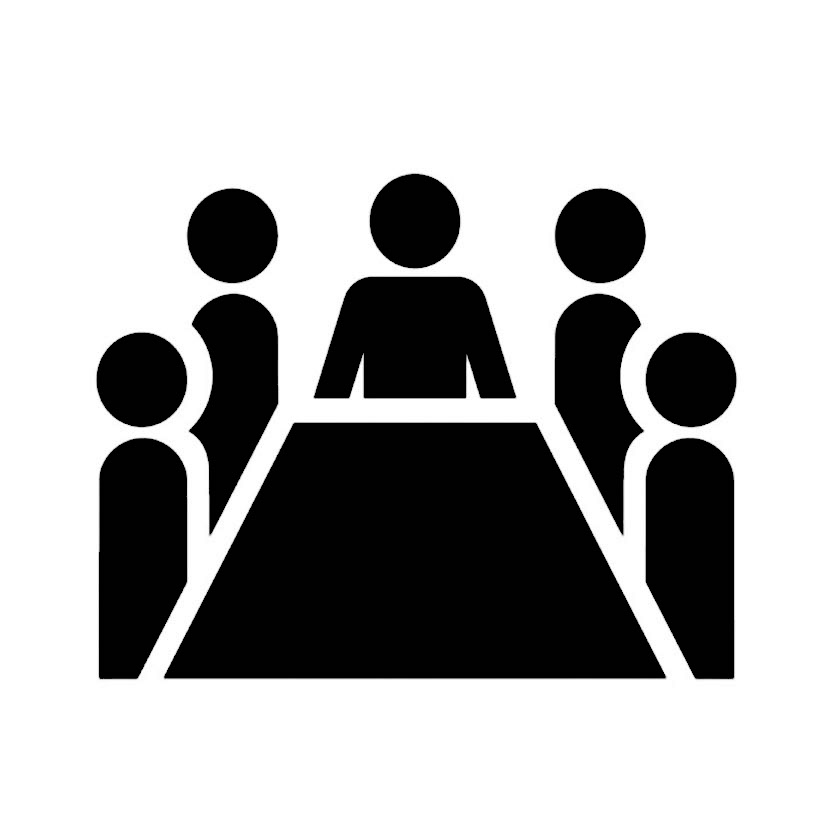 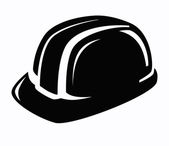 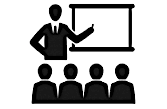 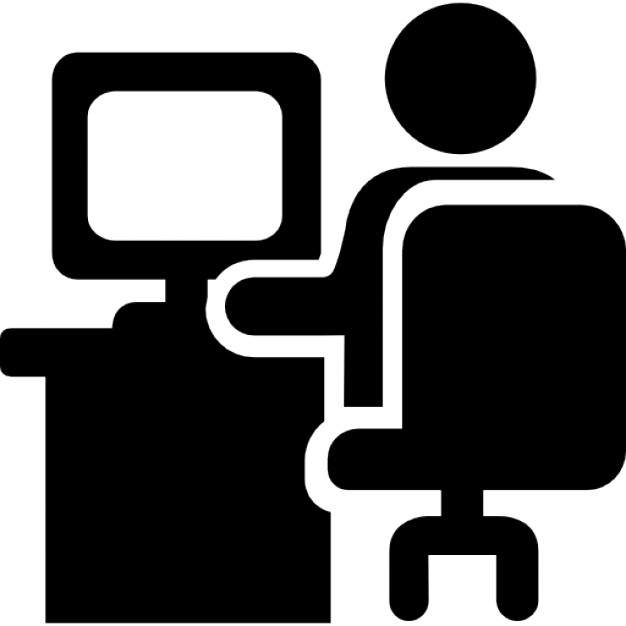 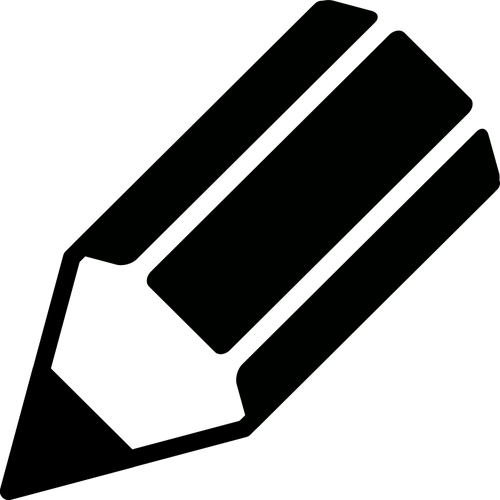 15
البرنامج التدريبي رقم 4 – عمال محطات الخدمة والسائقين، وموظفو التشغيل متعددو المهام
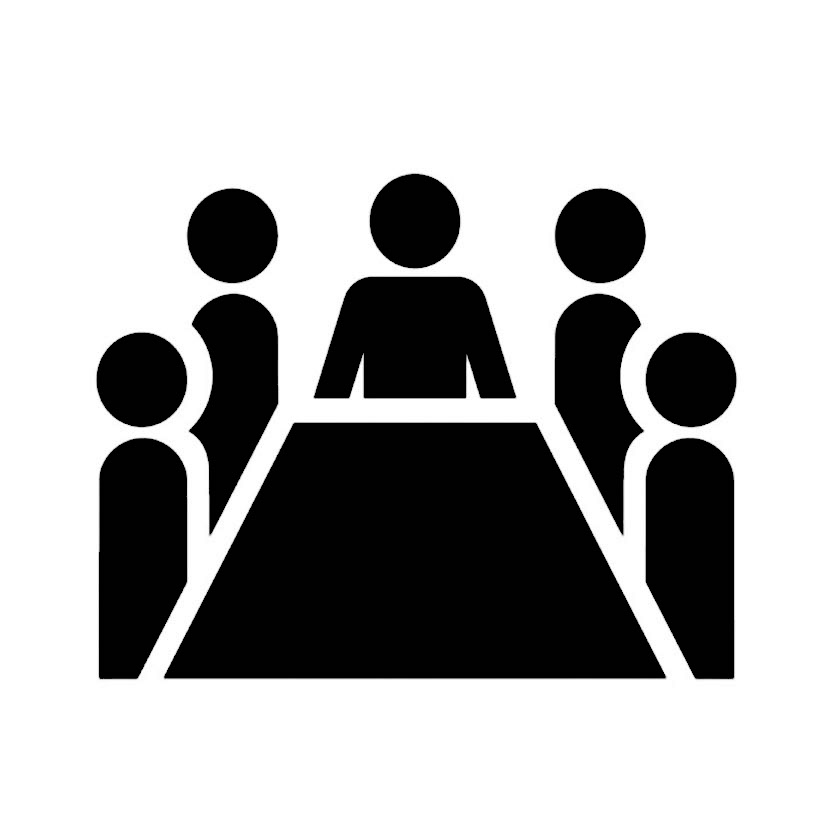 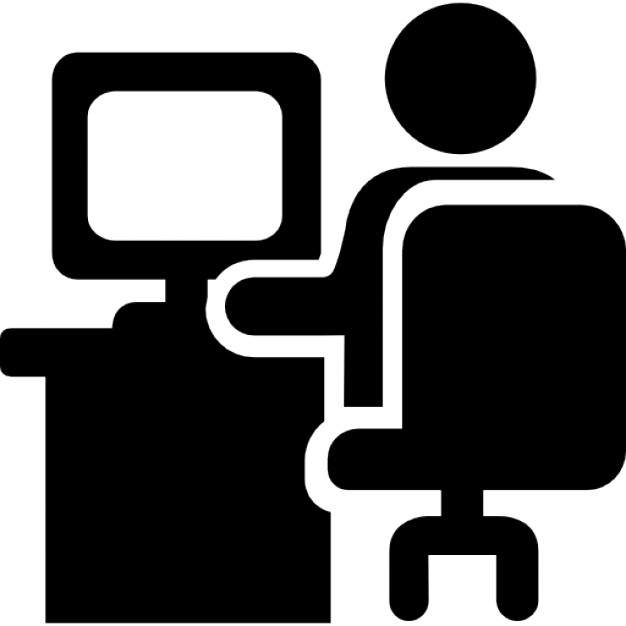 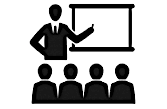 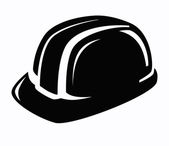 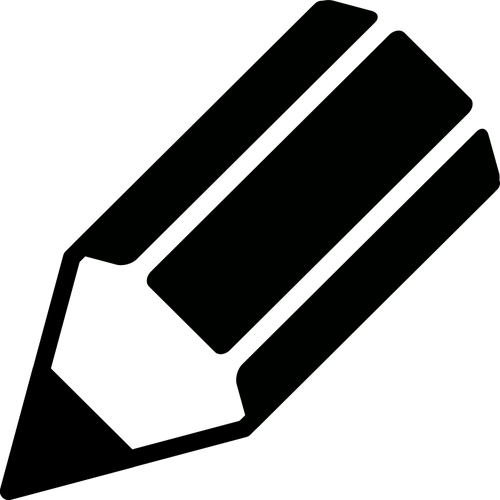 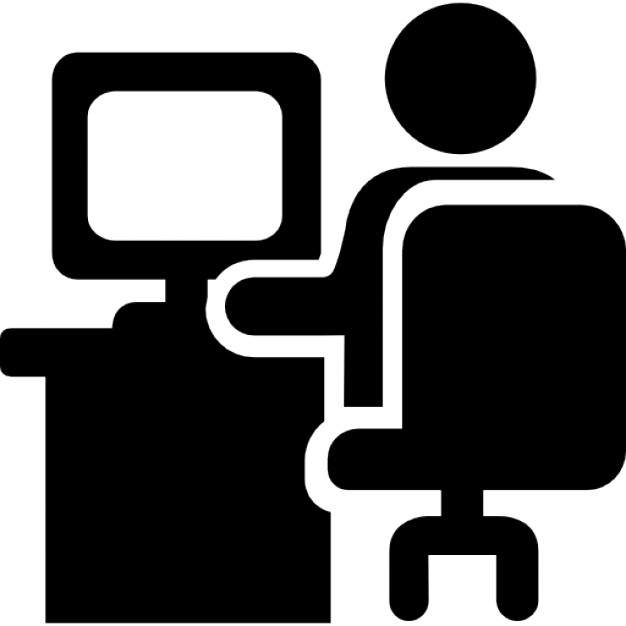 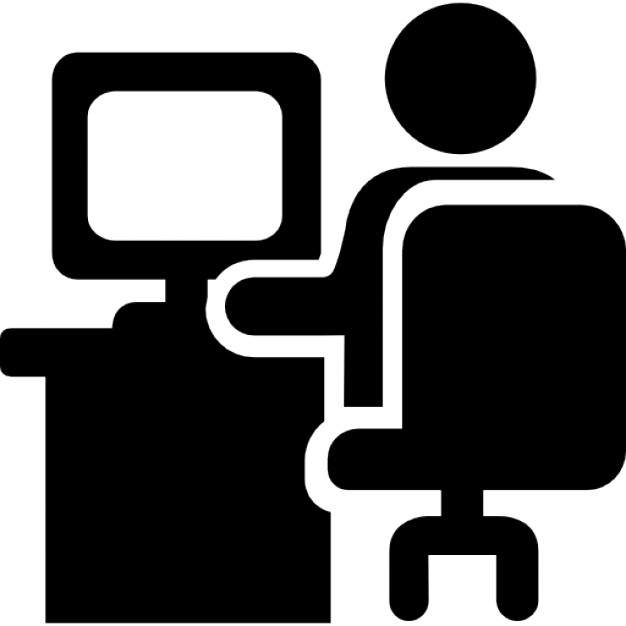 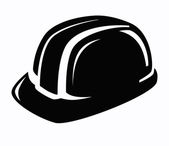 المناهج الدراسية الأساسية العامة (يومان)
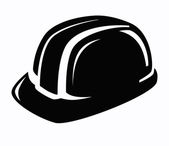 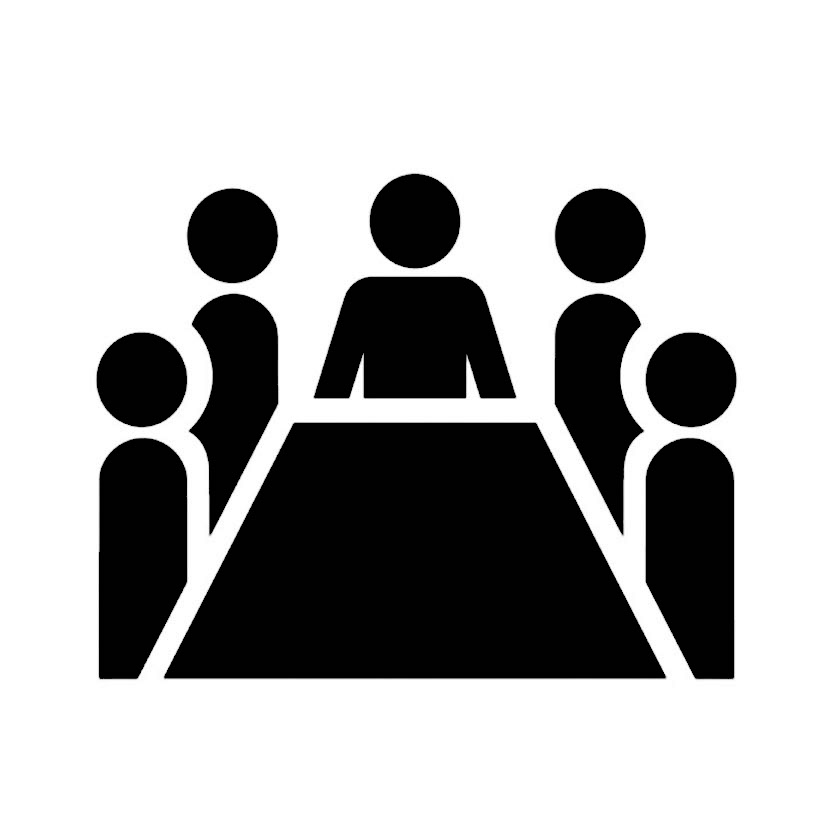 اليوم الرابع
اليوم الثالث
التعاقد
3 أشهر
التمارين وورش العمل،
وعمليات المحاكاة، إلخ.
ميدان العمل (المرافقة، وزيارة المراجعة، و"التظليل"، إلخ.)
عروض من قِبل المُدرِّب
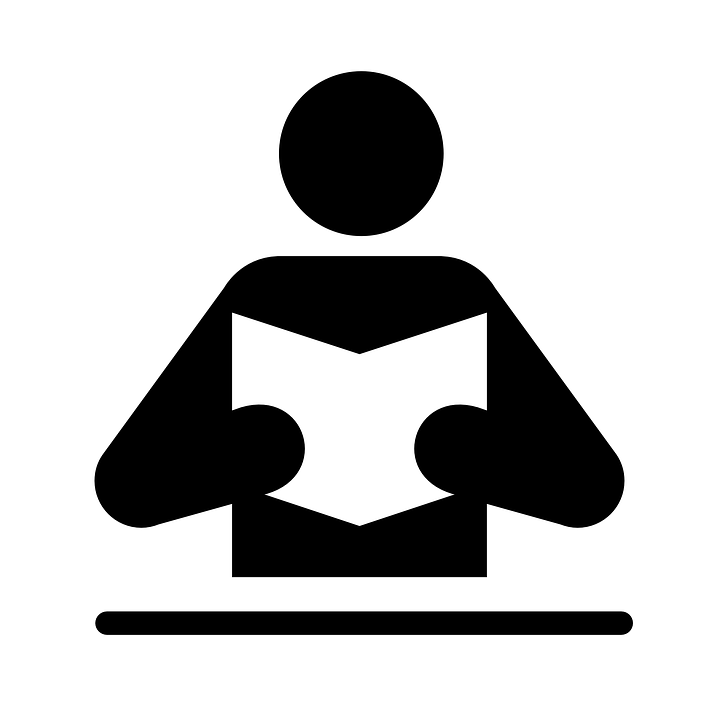 برامج التعلم الإلكتروني، التدريب الذاتي
الفصول الافتراضية
العمل الشخصي، والقراءة المرجعية، إلخ.
التبادل مع أصحاب المصلحة، وعروض الإدارة، إلخ.
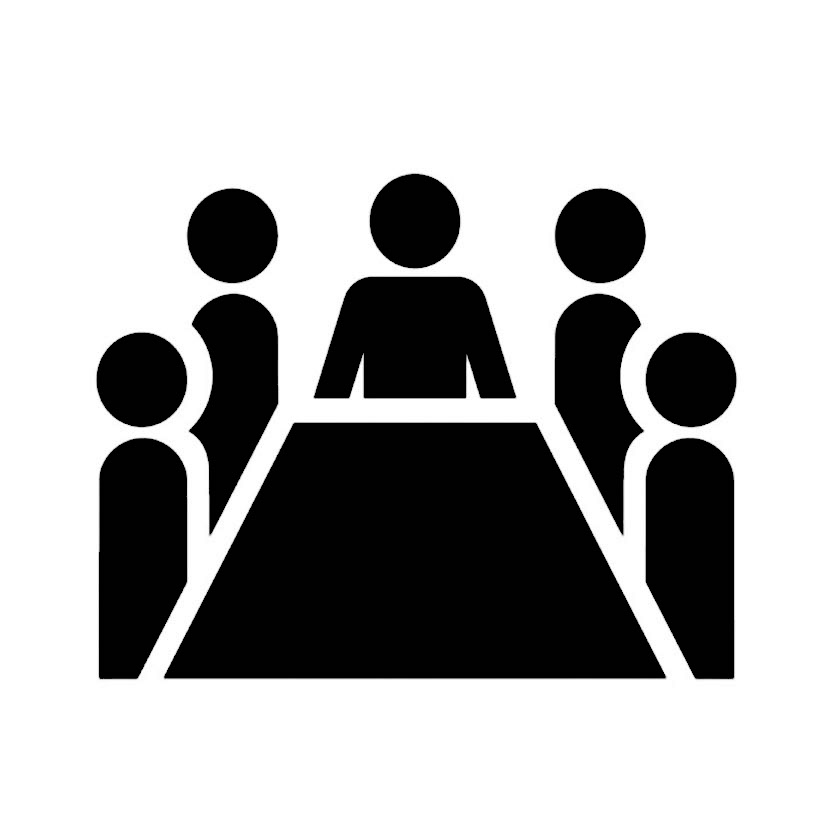 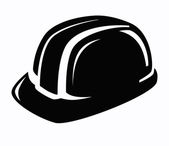 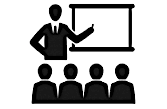 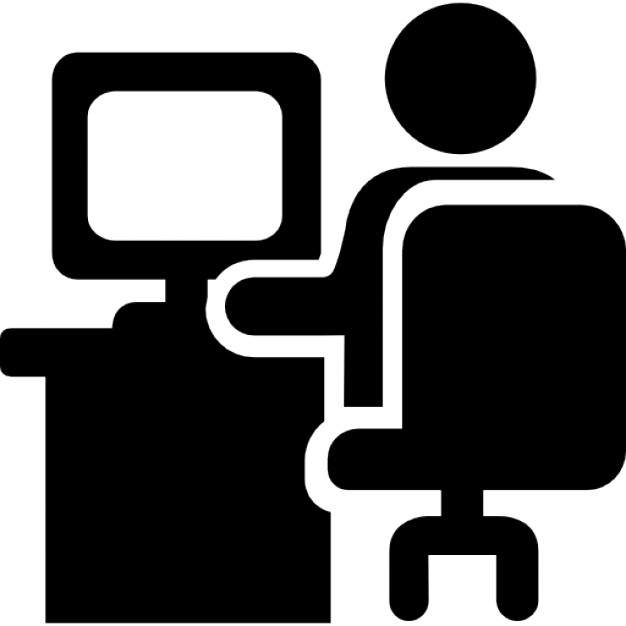 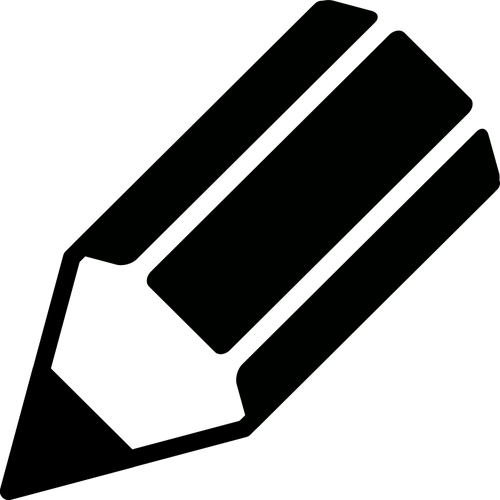 16